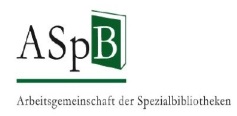 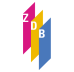 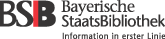 Vertretungen der Öffentlichen Bibliotheken
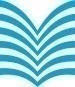 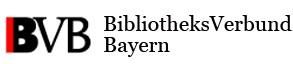 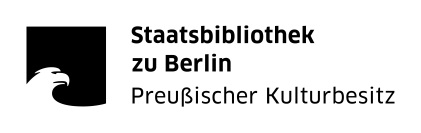 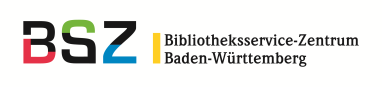 Schulungsunterlagen derAG RDA
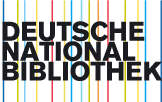 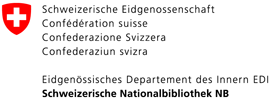 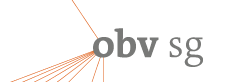 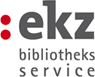 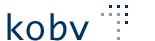 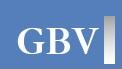 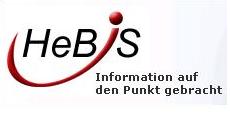 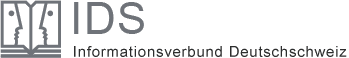 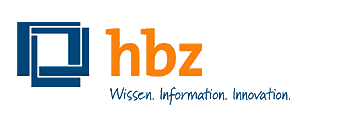 Modul 3
B3Kat 30.11.2015
Hochschulschriften
AG RDA Schulungsunterlagen – Modul 3.03.02: Hochschulschriften | Stand: 10.04.2015 | CC BY-NC-SA
2
Grundsätzliches
ein Werk, das zur Erlangung eines akademischen Grades präsentiert wird

Angabe des Hochschulschriftenvermerks durch die RDA 7.9 D-A-CH geregelt

in der deutschsprachigen Praxis:Charakter der Hochschulschrift anstelle des genauen akademischen Grads
AG RDA Schulungsunterlagen – Modul 3.03.02: Hochschulschriften | Stand: 10.04.2015 | CC BY-NC-SA
3
Hochschulschriftenvermerk = Standardelement
als Zusatzelement erforderlich, wenn zutreffend

Bei Alten Drucken Verzicht auf den Hochschulschriftenvermerk möglich(insbesondere wenn keine Universität oder Fakultät genannt ist).


Informationen können aus einer beliebigen Quelle entnommen werden.
Informationsquellen
AG RDA Schulungsunterlagen – Modul 3.03.02: Hochschulschriften | Stand: 10.04.2015 | CC BY-NC-SA
4
[Speaker Notes: Alte Drucke: „Materialien, die vor der Einführung des Maschinendrucks circa 1825 - 1830 hergestellt wurden“ (aus RDA Glossar)]
Inhalt des Hochschulschriftenvermerks
Charakter der Hochschulschrift (wenn aus der Vorlage zu ermitteln) 
Name der Institution oder (optional) der Fakultät, die den Grad verliehen hat (in der Form der bevorzugten Informationsquelle) (RDA 7.9.3)
Jahr, in dem der Grad verliehen wurde (RDA 7.9.4)

in der genannten Reihenfolge
fehlende Angaben müssen nicht recherchiert werden
Kein akademischer Grad (der Rang, der als Bestätigung für wissenschaftliche Leistungen verliehen wird) (RDA 7.9.2)
AG RDA Schulungsunterlagen – Modul 3.03.02: Hochschulschriften | Stand: 10.04.2015 | CC BY-NC-SA
5
[Speaker Notes: AWR zu 7.9
Verzichten Sie auf die Angabe des akademischen Grades, für den der Verfasser Kandidat war. Geben Sie den Charakter der Hochschulschrift immer an, sofern er zu ermitteln ist. Fehlende Angaben müssen nicht recherchiert werden. Erfassen Sie den Charakter der Hochschulschrift in normierter Form.  
Verwenden Sie dafür einen Begriff aus dieser Liste:  
Bachelorarbeit 
Bachelor-Thesis - benutze Bachelorarbeit
Diplomarbeit
Dissertation 
Doktorarbeit - benutze Dissertation
Habilitationsschrift
Lizenziatsarbeit
Magisterarbeit  
Masterarbeit 
Master-Thesis -> benutze Masterarbeit
Wenn Sie den in der Informationsquelle vorliegenden Begriff für den Charakter der Hochschulschrift keinem der Begriffe der Liste zuordnen können, benutzen sie ausnahmsweise den in der Informationsquelle vorliegenden Begriff. 
Erfassen Sie die Hochschule in der Form der Informationsquelle; dies ist in den meisten Fällen die Ressource selbst. Sind in der Ressource mehrere Namensformen genannt, so verwenden Sie - sofern möglich - die Namensform von der bevorzugten Informationsquelle.Die Angabe der Fakultät ist fakultativ.Die Angabe des Hochschulschriftenvermerks erfolgt bei echten Hochschulschriften wie auch für Verlagsausgaben von Hochschulschriften gleichermaßen in der beschriebenen Form. Bei Alten Drucken kann auf den Hochschulschriftenvermerk verzichtet werden, insbesondere wenn keine Universität oder Fakultät genannt ist.]
Charakter der Hochschulschrift
in normierter Form aus Begriffsliste erfasst[Feld 520 $b - Auswahl über STRG + F8]
Bachelorarbeit
Diplomarbeit
Dissertation
Habilitationsschrift
Lizenziatsarbeit
Magisterarbeit  
Masterarbeit
Wenn kein passender Begriff in der Begriffsliste, dann ausnahmsweise den in der Informationsquelle vorliegenden Begriff für den Charakter der Hochschulschrift verwenden
AG RDA Schulungsunterlagen – Modul 3.03.02: Hochschulschriften | Stand: 10.04.2015 | CC BY-NC-SA
6
Jahr, in dem der Grad verliehen wurde
wenn bekannt – vorrangig das Prüfungsjahr 
wenn das Prüfungsjahr nicht bekannt, ersatzweise das Jahr der Urkundenübergabe bzw. das Jahr, in dem die Arbeit von der Fakultät angenommen wurde
wenn diese Angaben nicht zu ermitteln sind, dann das Jahr, in dem die Arbeit eingereicht wurde
Sonderfall:Informationsquelle: „Wintersemester 2014/15“, dann Erfassung: „2014/2015“ (RDA 1.8.4)
AG RDA Schulungsunterlagen – Modul 3.03.02: Hochschulschriften | Stand: 10.04.2015 | CC BY-NC-SA
7
Beispiel
AG RDA Schulungsunterlagen – Modul 3.03.02: Hochschulschriften | Stand: 10.04.2015 | CC BY-NC-SA
8
[Speaker Notes: BVB/KOBV-Notizen:
Neu: Feld 520 statt 519!]
Hochschulschriftenvermerk bei Verlagsausgaben
Hochschulschriftenvermerk bei echten Hochschulschriften und Verlagsausgaben

Wenn Angaben in Informationsquelle nicht vollständig, optional möglich einzelne Elemente wegzulassen bzw. Angaben von der Beschreibung der echten Hochschulschrift oder aus anderen Informationsquellen zu übernehmen.

Bisherige einleitende Wendungen „Zugl.“, „Teilw. zugl.“, „Vollst. zugl.“ entfallen
AG RDA Schulungsunterlagen – Modul 3.03.02: Hochschulschriften | Stand: 10.04.2015 | CC BY-NC-SA
9
Titelzusätze
Titelzusätze bei echten Hochschulschriften, die aus festen, von der Hochschule vorgegebenen Wendungen bestehen, müssen nicht erfasst werden.

Beispiel: „Inaugural-Dissertation zur Erlangung des Doktorgrades des Fachbereiches Humanmedizin der Johann Wolfgang Goethe Universität-Frankfurt am Main ...“
AG RDA Schulungsunterlagen – Modul 3.03.02: Hochschulschriften | Stand: 10.04.2015 | CC BY-NC-SA
10
Verantwortlichkeitsangabe
Formulierung „vorgelegt von ...“ wird in der Verantwortlichkeitsangabe erfasst.



Veröffentlichungsangabe ist verpflichtend
Erscheinungsort ist der Hochschulort bzw. die Hochschulorte
Es wird kein Verlagsname angegeben
Erscheinungsvermerk bei echten Hochschulschriften:
AG RDA Schulungsunterlagen – Modul 3.03.02: Hochschulschriften | Stand: 10.04.2015 | CC BY-NC-SA
11
[Speaker Notes: BVB/KOBV-Notizen:
Nach Absprache mit ihrem Justiziariat kommt die Deutsche Nationalbibliothek zu dem Ergebnis, dass die Angabe der Hochschule als Verlag sowie der Ort der Hochschule aus urheberrechtlichen Gründen nicht möglich ist. Folglich muss die bestehende Anwendungsrichtlinie zu 2.8 überarbeitet werden. Die AG RDA hat auf ihrer Sitzung am 24./25.11.2015 dazu folgende Erläuterungen beschlossen (diese sind noch nicht endgültig abgestimmt; sie werden ab Februar 2016 im Toolkit erscheinen):Ist bei einer Hochschulschrift weder ein kommerzieller Verlag noch eine verlegende Körperschaft genannt, so werden der Hochschulort oder die Hochschulorte als Erscheinungsort bzw. -orte angegeben.
Ist bei einer Hochschulschrift weder ein kommerzieller Verlag noch eine verlegende Körperschaft genannt, so wird kein Verlagsname angegeben.]
Art des Inhalts
Art des Inhalts (RDA 7.2): „Hochschulschrift“
[Feld 064a, Auswahl über STRG + F8]



Laut RDA 19.3 (Sonstige Person, Familie oder Körperschaft, die mit einem Werk in Verbindung steht) kann Beziehung zur Hochschule, die den akademischen Grad verliehen hat, hergestellt werden
Beziehungskennzeichnung laut RDA 18.5/Anhang I: "Grad-verleihende Institution"
Beziehung zur Grad-verleihenden Institution
AG RDA Schulungsunterlagen – Modul 3.03.02: Hochschulschriften | Stand: 10.04.2015 | CC BY-NC-SA
12
[Speaker Notes: BVB-KOBV-Notizen:Eine Beziehung zur Grad-verleihenden Institution wird im Normalfall nicht erfasst.]
Beispiel: reine Dissertation
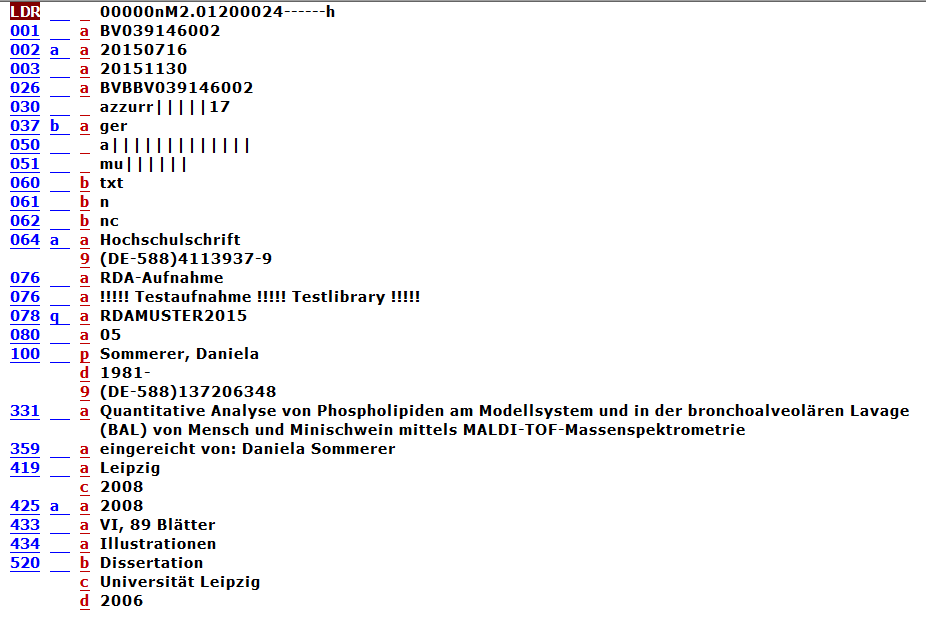 AG RDA Schulungsunterlagen – Modul 3.03.02: Hochschulschriften | Stand: 10.04.2015 | CC BY-NC-SA
13
[Speaker Notes: BVB/KOBV-Notizen:Hinweis auf folgende Felder:051	wie bisher
064a	NEU: Auswahlliste mit STRG + F8; nach der Übernahme steht das Unterfeld $9 direkt hinter dem Begriff,
	beim Abspeichern wird es aber in eine eigene Zeile geschrieben
419   $a	Ist bei einer Hochschulschrift weder ein kommerzieller Verlag noch eine verlegende Körperschaft genannt, so werden der Hochschulort oder die Hochschulorte als 	Erscheinungsort bzw. -orte angegeben.
         $b	Ist bei einer Hochschulschrift weder ein kommerzieller Verlag noch eine verlegende Körperschaft genannt, so wird kein Verlagsname angegeben.
520	NEU (Universität Leipzig ist die in der Informationsquelle vorliegende Form)	Wenn Feld 520 belegt ist wird automatisch in Feld 051 Position 1-3 mit „u“ UND Feld 064a mit „Hochschulschrift“ belegt.]
Beispiel: Dissertation, angereicherte Aufnahme
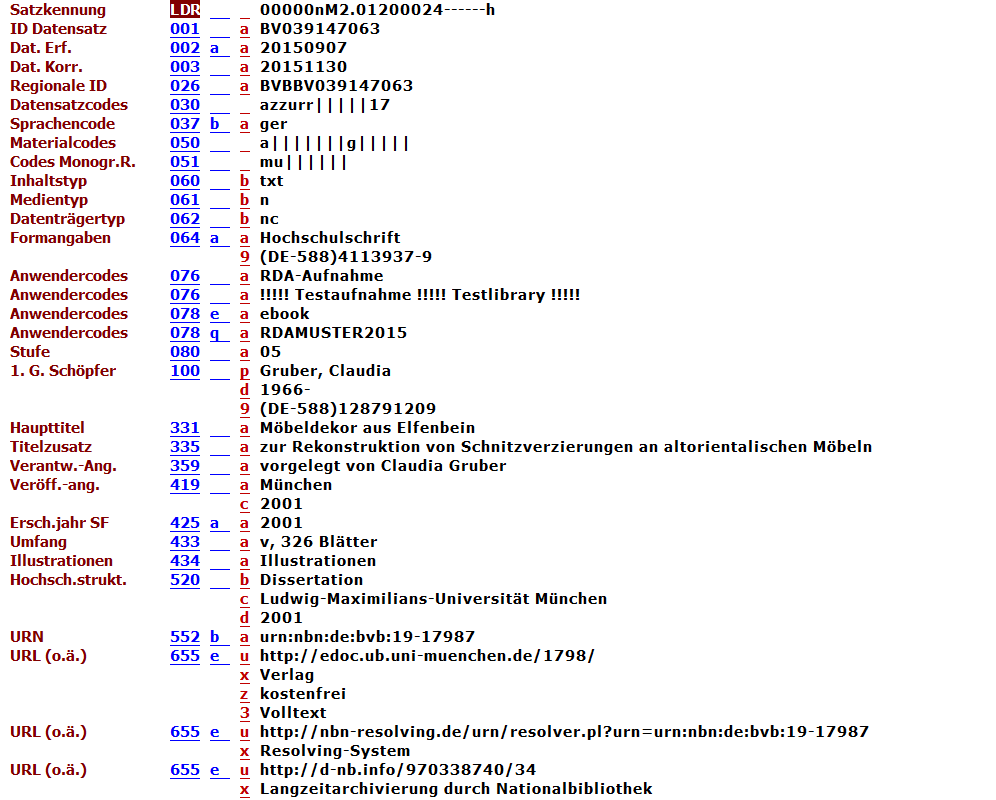 AG RDA Schulungsunterlagen – Modul 3.03.02: Hochschulschriften | Stand: 10.04.2015 | CC BY-NC-SA
14
[Speaker Notes: BVB/KOBV-Notizen:Hinweis auf folgende Felder:050	Doppelcodierung: wie bisher
061	Codierung: Band
062 	Codierung: ohne Hilfsmittel zu benutzen
064a	NEU: Auswahlliste mit STRG + F8; nach der Übernahme steht das Unterfeld $9 direkt hinter dem Begriff,
	beim Abspeichern wird es aber in eine eigene Zeile geschrieben
419   $a	Ist bei einer Hochschulschrift weder ein kommerzieller Verlag noch eine verlegende Körperschaft genannt, so werden der Hochschulort oder die Hochschulorte als 	Erscheinungsort bzw. -orte angegeben.
         $b	Ist bei einer Hochschulschrift weder ein kommerzieller Verlag noch eine verlegende Körperschaft genannt, so wird kein Verlagsname angegeben.
520	NEU]
Beispiel: Dissertation, Buchhandelsausgabe
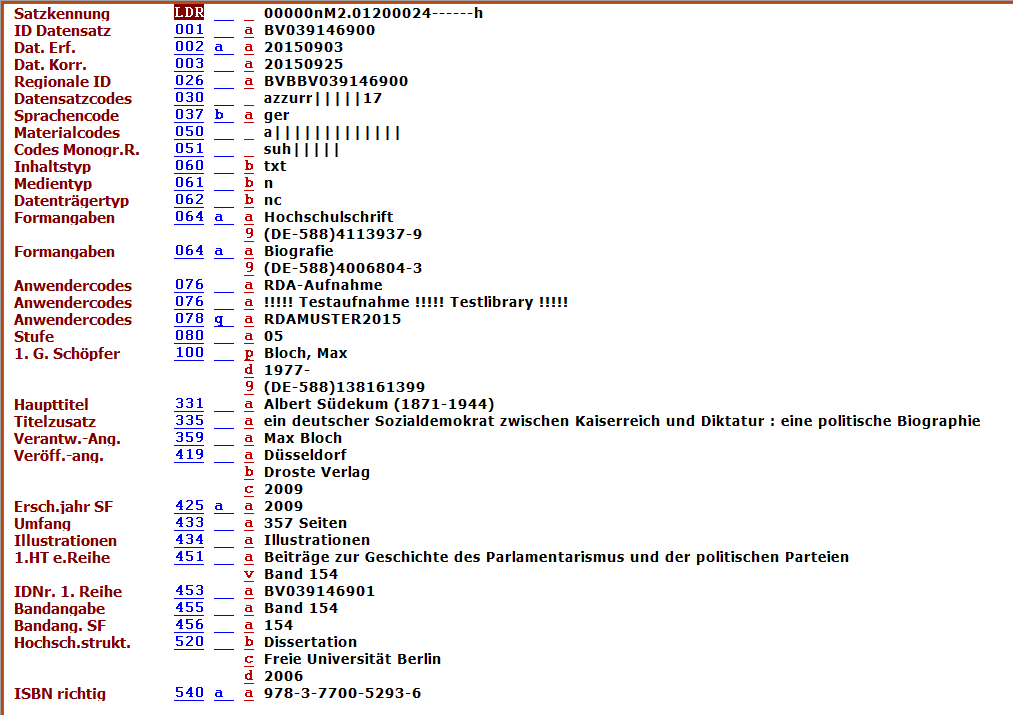 AG RDA Schulungsunterlagen – Modul 3.03.02: Hochschulschriften | Stand: 10.04.2015 | CC BY-NC-SA
15
[Speaker Notes: BVB/KOBV-Notizen:Hinweis auf folgende Felder:051	wie bisher
064a	NEU: Auswahlliste mit STRG + F8; nach der Übernahme steht das Unterfeld $9 direkt hinter dem Begriff,
	beim Abspeichern wird es aber in eine eigene Zeile geschrieben
419 	Ort und Verlag der Buchhandelsausgabe
520	NEU	Unterfeld g = zusätzliche Angaben: Hier kann man auch z.B. erfassen: Leicht überarbeitete Fassung]